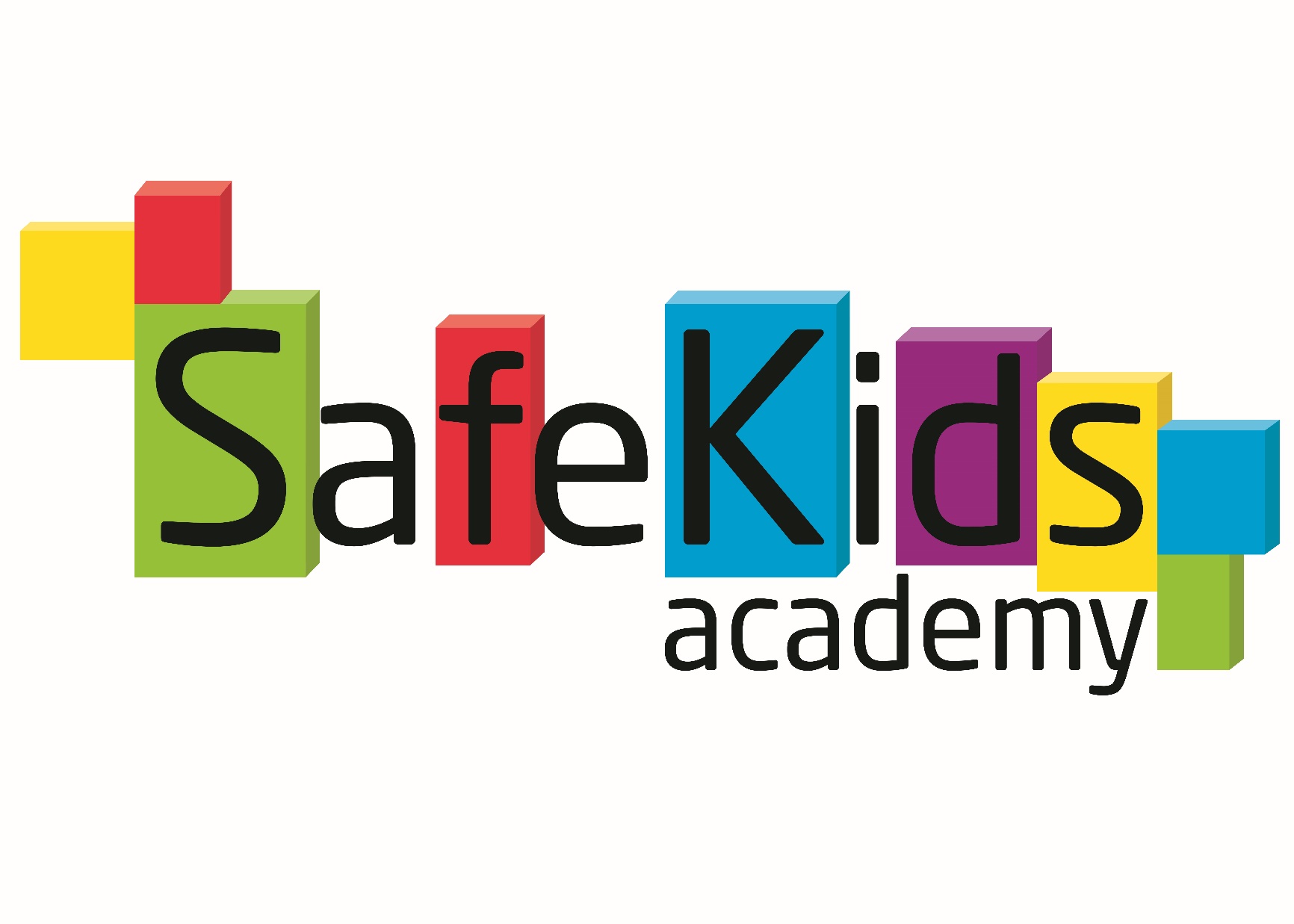 ЭМОЦИОНАЛЬНая травля
Исключение
манипуляции
[Speaker Notes: Ролик
Какие формы травли вы видели в ролике? 

Правильно, сегодня мы поговорим именно об эмоциональной травле – исключении и манипуляциях, игре твоими чувствами.]
Как исключают
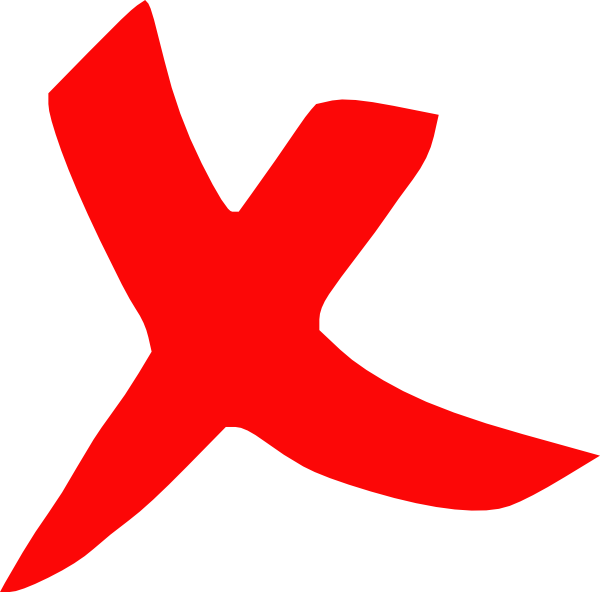 ВОСПРИНИМАТЬ НА СВОЙ СЧЕТ
Ты постоянно проигрываешь
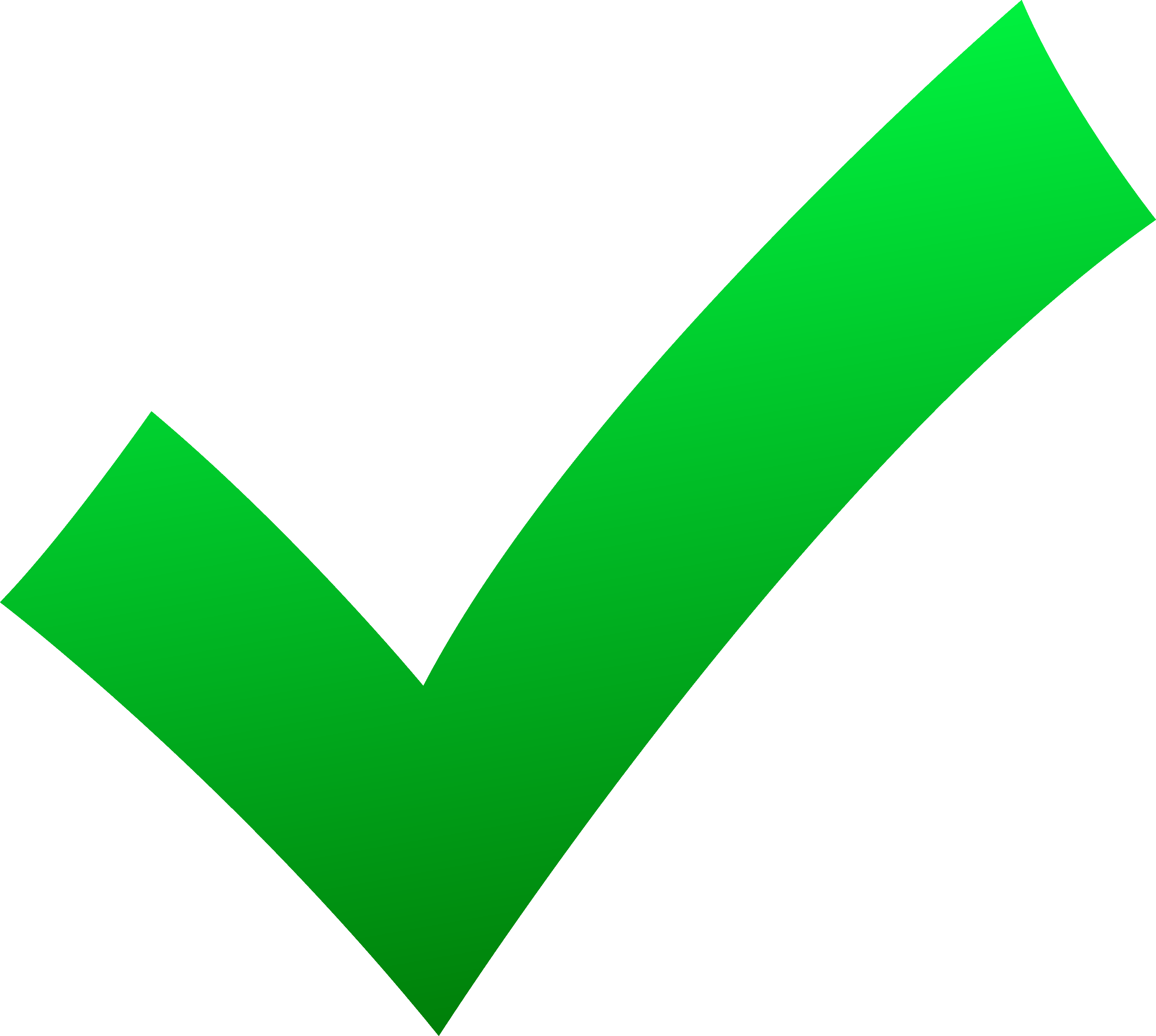 ПОПРОСИТЬ
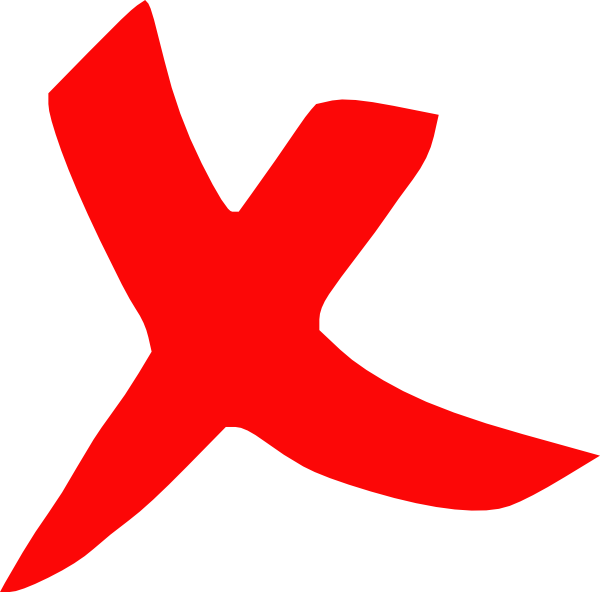 Ты постоянно выигрываешь
ОБИЖАТЬСЯ
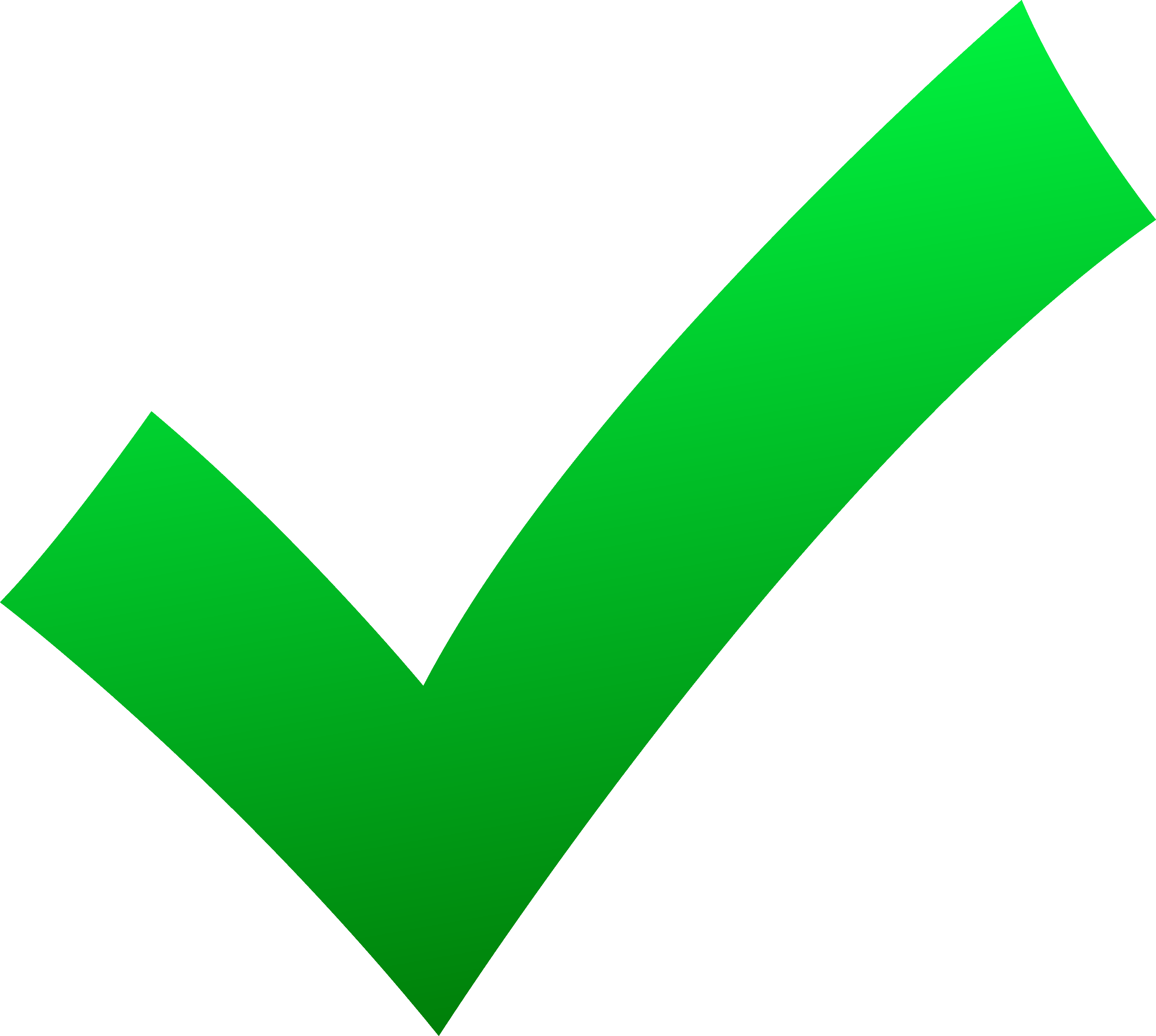 Ты обманываешь
ПРИВЕСТИ АРГУМЕНТЫ
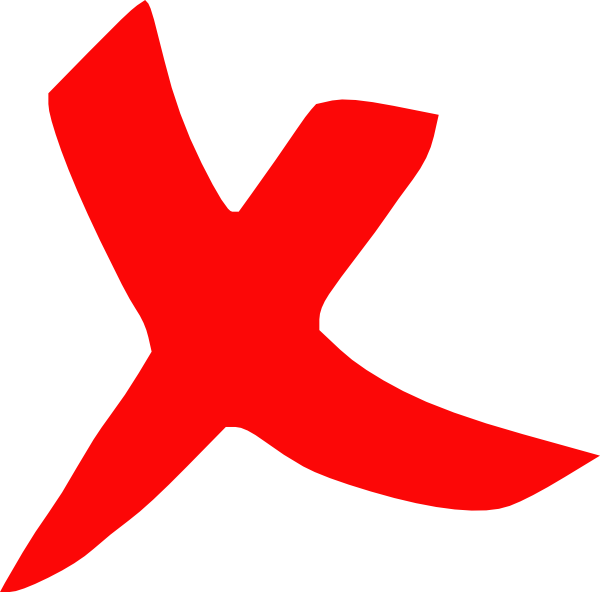 ОСКОРБЛЯТЬ
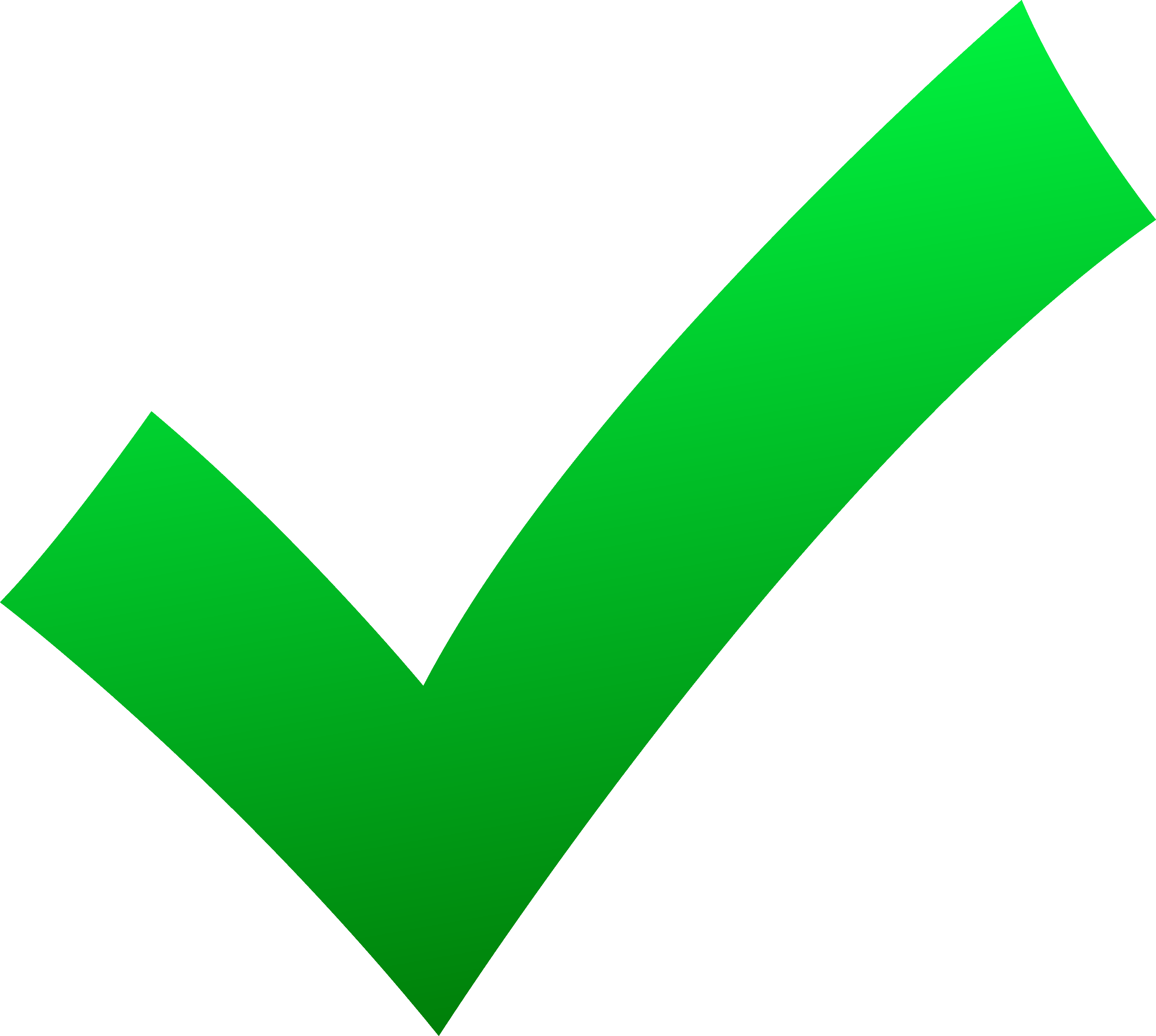 Ты не знаешь правил
ПРЕДЛОЖИТЬ АЛЬТЕРНАТИВУ
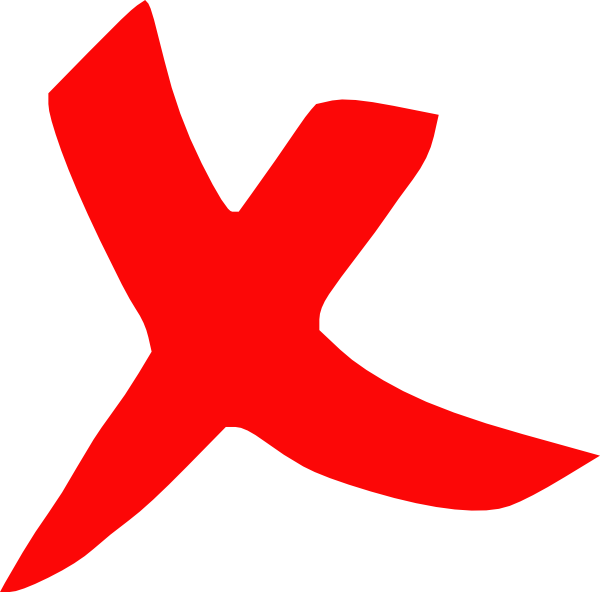 Ты не играл сначала
УГРОЖАТЬ
[Speaker Notes: Как исключают? (показываете на слайде варианты ответов, как дети могут исключать, дополнительные запрашиваете у детей)

Верно! 

Для того, чтобы справить с исключением, поиграем в игру: 
Группа образует тесный круг:
Инструкция группе: «вы единый организм, который принимает решение на основе совместного обсуждения», у вас нет задачи пустить или не пустить нового человека. 

Инструкция смельчаку – твоя задача попасть в круг, это значит расцепить руки и встать ко всем.
Для этого у тебя есть сила убеждения (уговорами, угрозами, обещаниями.), ловкостью (пронырнуть, проскользнуть, прорваться, в конце концов.), хитростью (посулы, обещания, комплименты.), искренность. 
Главное – нельщя причинять боль и использовать агрессию.

Начали!
…Спасибо за смелость. Кто следующий готов? На старт. Начали!
Обсуждение
В конце упражнения обязательно обсуждаем стратегию поведения наших игроков.
? Как они вели себя во время тренинга и как поступают в обычных житейских ситуациях?
? Есть ли разница между смоделированным и реальным поведением? 
Как вели себя люди в кругу? 
Какие стратении использовались? 
Как вели себя в кругу те, кто был когда то за кругом?

Инструкция по работе с исключением:
Просто попросить
Привести аргументы
Предложить альтернативу

Чтоо нельзя делать – щелкаем слайд]
НЕ ИСКЛЮЧАТЬ
ПРИВЕТ, МОЖНО К ВАМ?
ДЛЯ ОДНОГО ВСЕГДА НАЙДЕТСЯ МЕСТО
Я ПОТРЕНИРУЮСЬ И У МЕНЯ ПОЛУЧИТСЯ

ЕСЛИ НЕ ПРИНИМАЮТ – «НУ ЛАДНО» - ЭТО НЕ ОТНОСИТСЯ К ТЕБЕ ЛИЧНО!
А ЕСЛИ Я НЕ ХОЧУ?
ЕСТЬ ВЫБОР: вежливо откажи.
ОТКАЗ – это не оскорбление
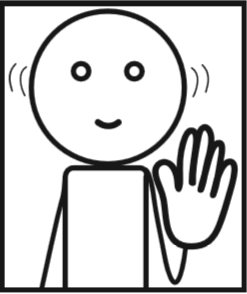 ВЫБОР НЕ ЗА ТОБОЙ: работай с задачей, а не с человеком
Сконцентрируйся на цели
МАНИПУЛЯЦИИ тобой
«Делай, как мы»
«Мы же друзья»
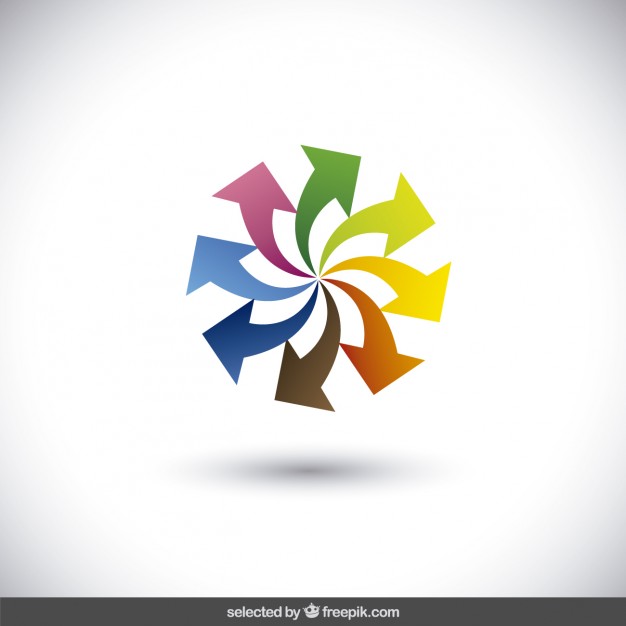 «Все так делают»
«Или с нами, или против нас»
«Тебе слабо?»
«Значит ты такой же»
«Значит ты не с нами»
«Хочешь быть как он?»
[Speaker Notes: Часто используют манипуляции, если поддаваться им ты также становишься жертвой эмоциональный травли. 
Манипуляции звучат безобидно, но заставляют тебя делать то, что ты не хочешь!]
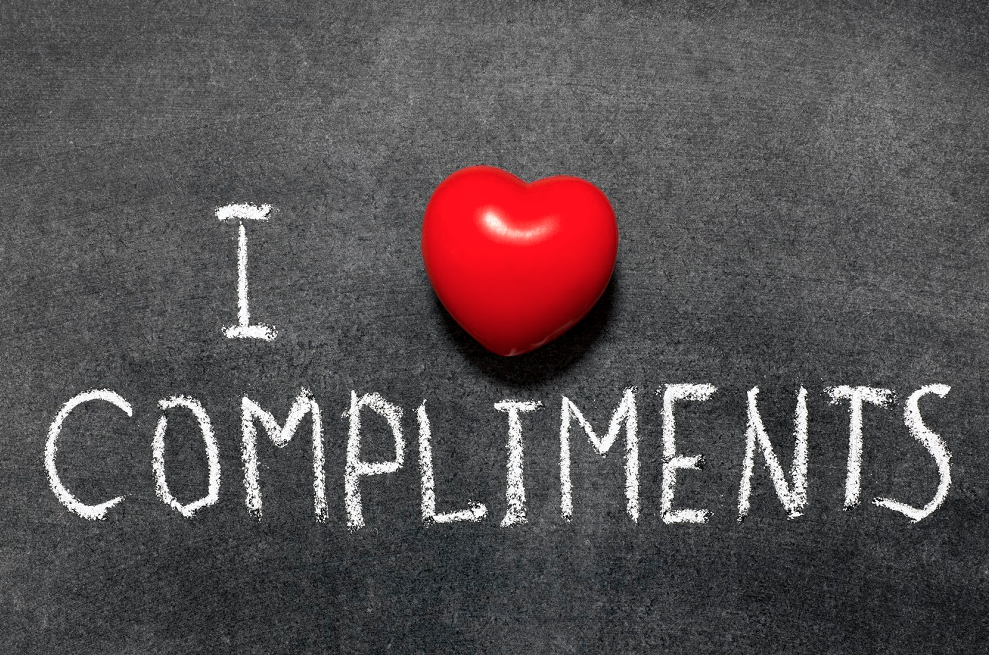 Это правда
Вы заслужили
Вы действительно такой
Вам делают его бескорыстно
спасибо
[Speaker Notes: Манипуляции бывают и очень завуалированными. Например, когда вам делают комплимент, это может быть как правдой, так и попыткой управлять вами. Если это правда – 
Вы заслужили
Вы действительно такой
Вам делают его бескорыстно

И тогда ответитьте с улыбкой и уверенно – «спасибо»]
ЭТО НЕ КОМПЛИМЕНТ, а
Если за НИМ следует:
Просьба
Одолжение
Уговоры
Настойчивость
предложение делать что-то что вы не хотите и уже отказывались
что-то незаконное, 
делает человек, который раньше не проявлял внимания
[Speaker Notes: Но это не]
КАК ПРОТИВОСТОЯТЬ МАНИПУЛЯЦИИ
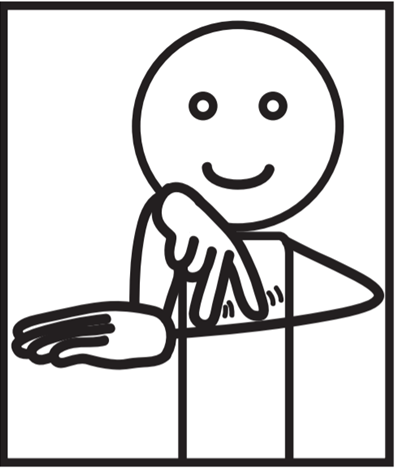 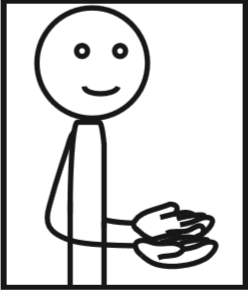 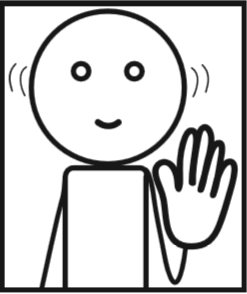 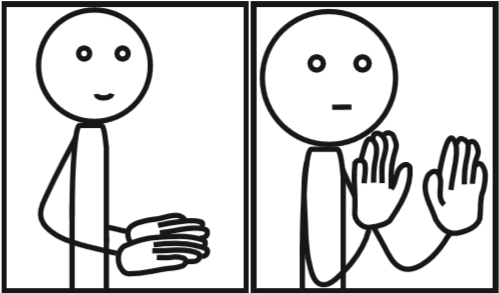 Я СКАЗАЛ, 
ХВАТИТ
НЕТ
СПАСИБО, НЕТ
УХОДИ
ВАШИ 
ДЕЙСТВИЯ
ОБРАЩАЙСЯ ЗА  ПОМОЩЬЮ
ХВАТИТ
[Speaker Notes: Ребенку важно учиться защищать свои границы. Его правила – такие же как у взрослого: 
1. нет – прерви неприятное действие. 2. Повтори твердо «хватит», если тебя не услышали. 3. Увеличивай дистанцию и громко скажи: «хватит, я сказад или я закричу», 4. если обидчик продолжает настаивать – уходи к доверенному взрослому и 5. обращайся к нему за помощью]
в опасной ситуации
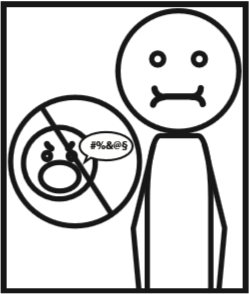 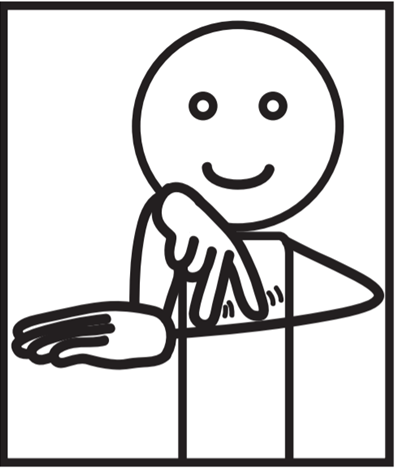 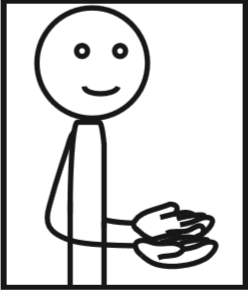 УХОДИ
ОБРАТИСЬ ЗА 
ПОМОЩЬЮ
НЕ КОНФЛИКТУЙ,
НЕ СПОРЬ
[Speaker Notes: (Переключаем слайд 59) Лишние слова могут только разогреть опасного человека. Некоторые люди ждут реакции от первого попавшегося человека, чтобы вывалить на него свою агрессию. Вы с ребенком не можете рисковать. Поэтому. 
1. НЕ конфликтуйте. В ответ на оскорбительное / агрессивное / неадекватное / опасное предложение «не конфликтуйте и не спорьте». Не надо говорить, что вам предлагают глупость. Это может усугубить ситуацию. 
2. Уходите от проблемного человека или из опасной компнаии под любым предложом
3. Обращайтесь за помощью к доверенным взрослым]
ОБРАЩАЙСЯ ЗА ПОМОЩЬЮ
РАССКАЗЫВАЙ ВЗРОСЛОМУ, ЧТО СЛУЧИЛОСЬ
ПРОСИ ПОМОЩИ ДО ТЕХ ПОР, ПОКА НЕ ПОЛУЧИШЬ 
ТЕБЕ ОБЯЗАТЕЛЬНО ПОМОГУТ
[Speaker Notes: Игра в тонущий корабль:

Требования: 3 человека – капитаны спасательных шлюпок. 
Инструкция, вы берете на борт только тех, кто прямо попросил о помощи: каждого 4, каждого 6 и каждого 8. 
Просьбы в виде – я хорошо готовлю не работают.
Просьбы за другого человека учитываются другому человеку. 

Инструкция для всего класса: вы находитесь на тонущем корабле, спастись можно, попав на шлюпку. Но мест на всех не хватит, ваша задача убедить капитанов шлюпок принять вас на борт. Попасть на шлюпку можно только через капитана. 

После игры вывод – получает помощь тот, кто прямо просит, просит до тех пор пока не поможет.
Не важно, как вы просите, важно не останавливаться – значение имеет количество попыток получить помощь!]